Trường Tiểu học Ái Mộ A
TAÄP ÑOÏC - KEÅ CHUYEÄN
COÙC KIEÄN TRÔØI
Giáo viên: Nguyễn Thị Oanh
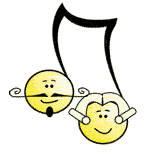 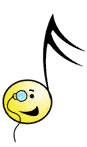 HAÙT
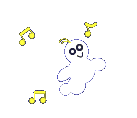 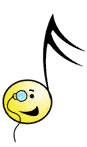 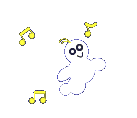 Kieåm tra baøi cuõ
CUOÁN SOÅ TAY
+HS1 ñoïc ñoaïn 1, 2 vaø traû lôøi :Thanh duøng soå tay ñeå laøm gì ?
+HS2 ñoïc ñoaïn 3, 4 vaø traû lôøi :Vì sao laân khuyeân Tuaán khoâng neân töï yù xem soå tay cuûa baïn ?
NHAÄN XEÙT
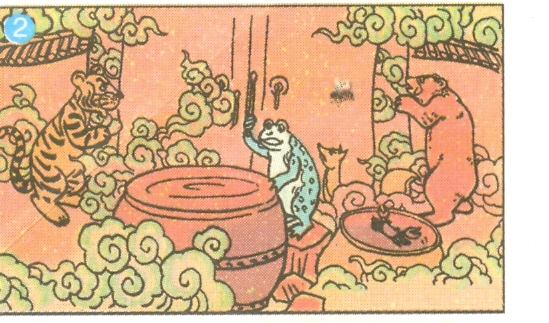 Taäp ñoïc - Keå chuyeän
COÙC KIEÄN TRÔØI
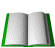 S/122
Taäp ñoïc - Keå chuyeän
COÙC KIEÄN TRÔØI
 Luyeän ñoïc:
- Giaùo vieân ñoïc maãu.
- Hoïc sinh ñoïc noái tieáp caâu.
Taäp ñoïc - Keå chuyeän
COÙC KIEÄN TRÔØI
 HS ñoïc noái tieáp ñoaïn – keát hôïp giaûi nghóa töø:
ñòch thuø
thieân ñình
tuùng theá
naùo ñoäng
traàn gian
löôõi taàm seùt
Taäp ñoïc - Keå chuyeän
COÙC KIEÄN TRÔØI
 Luyeän ñoïc töø khoù:
truïi trô
nhaûy xoå
traàn gian
nghieán raêng
Taäp ñoïc - Keå chuyeän
COÙC KIEÄN TRÔØI
 Ñoïc töøng ñoaïn trong nhoùm (nhoùm 3)
 HS ñaïi dieän nhoùm ñoïc noái tieáp 3ñoaïn
 HS ñoïc  ñoàng thanh caû baøi
Taäp ñoïc - Keå chuyeän
COÙC KIEÄN TRÔØI
 Tìm hieåu baøi:
Caû lôùp ñoïc thaàm ñoaïn 1 traû lôøi :
+Vì sao oùc phaûi leân kieän Trôøi?
(Vì trôøi laâu ngaøy khoâng möa, haï giôùi bò haïn lôùn, muoân loaøi ñeàu khoå sôû.)
Taäp ñoïc - Keå chuyeän
COÙC KIEÄN TRÔØI
HS ñoïc thaàm ñoaïn 2, traû lôøi:
+Coùc saép xeáp ñoäi quaân nhö theá naøo tröôùc khi ñaùnh troáng?
(Coùc boá trí löïc löôïng ôû nhöõng  choã baát ngôø,phaùt huy ñöôïc söùc maïnh cuûa moãi con vaät : Cua ôû trong chum nöôùc,Ong ñôïi sau caùnh cöûa; Caùo Gaáu Coïp naáp hai beân cöûa).
Taäp ñoïc - Keå chuyeän
COÙC KIEÄN TRÔØI
Keå laïi cuoäc chieán ñaáu hai beân ?
Coùc moät mình böôùc tôùi, laáy duøi ñaùnh ba hoài troáng . Trôøi noåi giaän sai gaø ra trò toäi. Gaø vöøa bay ñeán,Coùc ra hieäu cho Caùo nhaûy xoå tôùi caén coå Gaø tha ñi.Trôøi sai Choù ra baét Caùo. Choù vöøa ra ñeán cöûa, Gaáu ñaõ quaät Choù cheát töôi.
Taäp ñoïc - Keå chuyeän
COÙC KIEÄN TRÔØI
HS ñoïc ñoaïn 3, traû lôøi :Sau cuoäc chieán, thaùi ñoä cuûa Trôøi thay ñoåi nhö theá naøo ?
Trôøi môøi Coùc vaøo thöông löôïng, noùi raát dòu gioïng, laïi coøn heïn vôùi Coùc laàn sau muoán muïa chæ caàn nghieán raêng baùo hieäu.
Taäp ñoïc - Keå chuyeän
COÙC KIEÄN TRÔØI
Theo em , Coùc nhöõng ñieåm gì ñaùng khen?
(Coùc coù gan lôùn môùi daùm ñi kieän trôøi, möu trí khi chieán ñaáu choáng quaân nhaø Trôøi, cöùng coûi khi noùi chuyeän vôùi Trôøi
NHOÙM 2
Taäp ñoïc - Keå chuyeän
COÙC KIEÄN TRÔØI
 Noäi dung baøi: Do coù quyeát taâm vaø bieát phoái hôïp vôùi nhaud9au61 tranh cho leõ phaûi neân Coùc vaø caùc baïn ñaõ thaéng caû ñoäi quaân huøng haäu cuûa Trôøi, buoäc Trôøi phaûi laøm möa cho haï giôùi.
Taäp ñoïc - Keå chuyeän
COÙC KIEÄN TRÔØI
 Luyeän ñoïc laïi
Döïa vaøo trí nhôù vaø tranh minh hoïa, HS keå laïi ñöôïc moät d9oan6 cuûa caâu chuyeän baèng lôøi cuûa moät nhaân vaät trong truyeän .
HS nhoùm thi ñoïc.
TIEÁT 2
KEÅ CHUYEÄN
COÙC KIEÄN TRÔØI
Taäp ñoïc - Keå chuyeän
COÙC KIEÄN TRÔØI
GV neâu nhieäm vuï :Döïa vaøo trí nhôù vaø tranh minh hoïa, HS keå laïi ñöôïc moät ñoaïn cuûa caâu chuyeän baèng lôøi cuûa moät nhaân vaät trong truyeän .
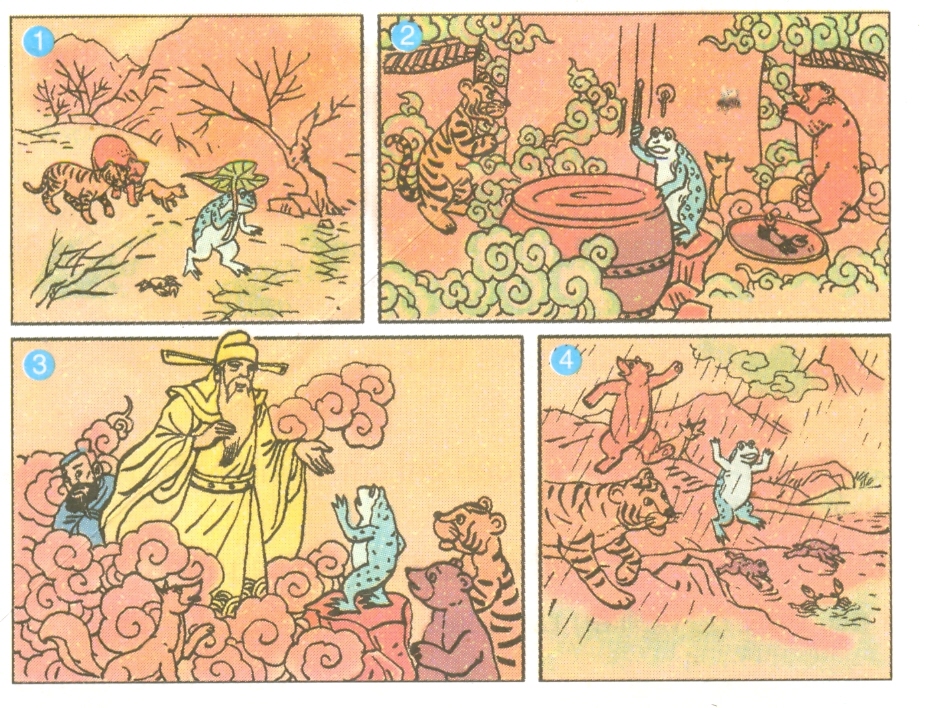 Taäp ñoïc - Keå chuyeän
COÙC KIEÄN TRÔØI
 Höôùng daãn keå
HS laøm vieäc nhoùm ñeå keå laïi töøng ñoaïn caâu chuyeän
HS    thi     keå
NHOÙM 3
Taäp ñoïc - Keå chuyeän
Chuùc Möøng Baïn
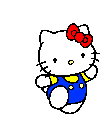 COÙC KIEÄN TRÔØI
Veà nhaø taäp keå laïi töøng ñoaïn chuyeän baèng lôøi cuûa moät nhaân vaät cho ngöôøi thaân .
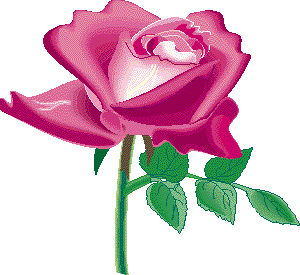 BAØI SAU
MAËT TRÔØI XANH CUÛA TOÂI
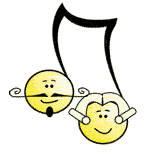 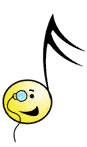 HAÙT
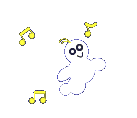 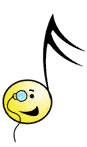 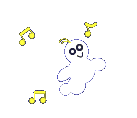